ARTCademy
“Academia de artesanos”
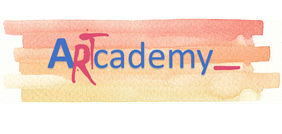 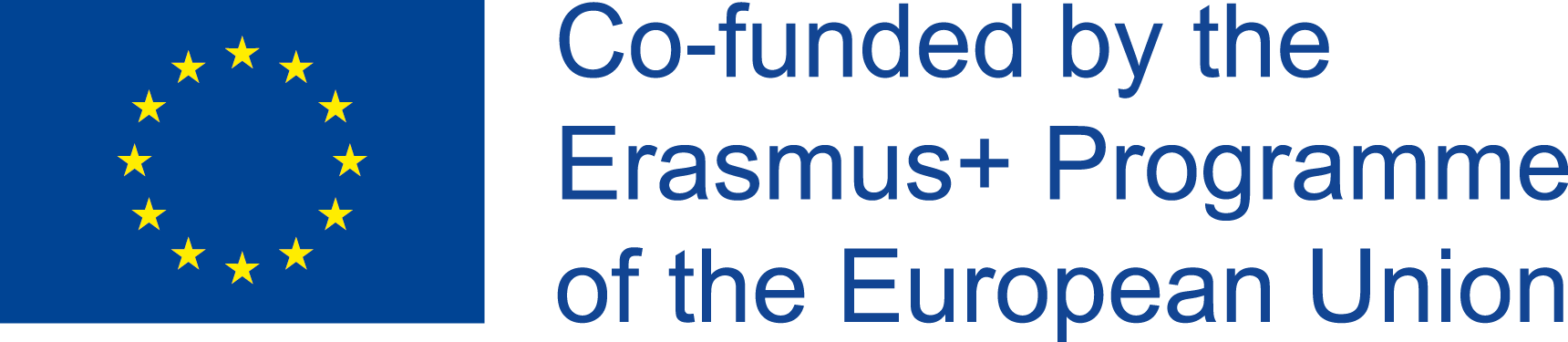 Módulo 2 ESTRATEGIA PAR ART-STARTUPS & ART-PRENDEDORES & ART-EMPRESAS
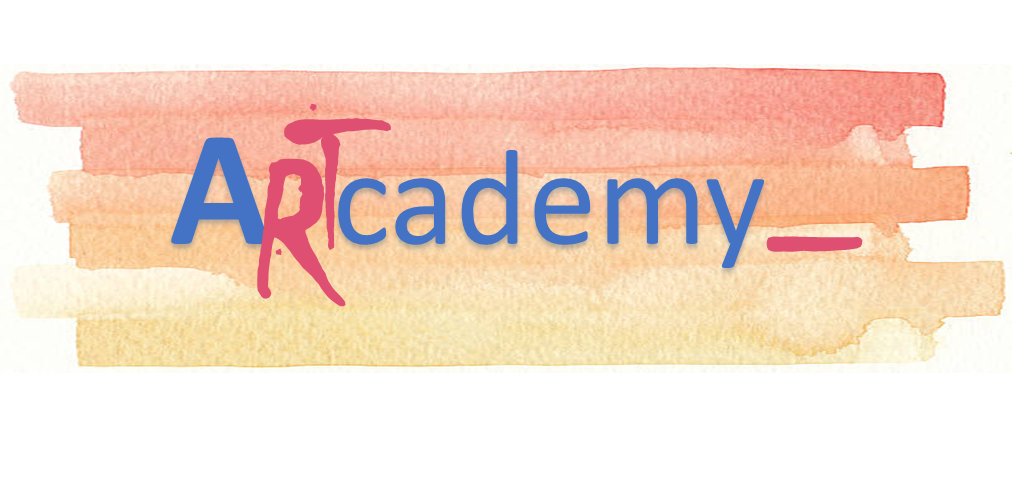 This Project has been funded with support from the European Commission. This publication reflects the views only of the author, and the Commission cannot be held responsible for any use which may be made of the information contained therein.
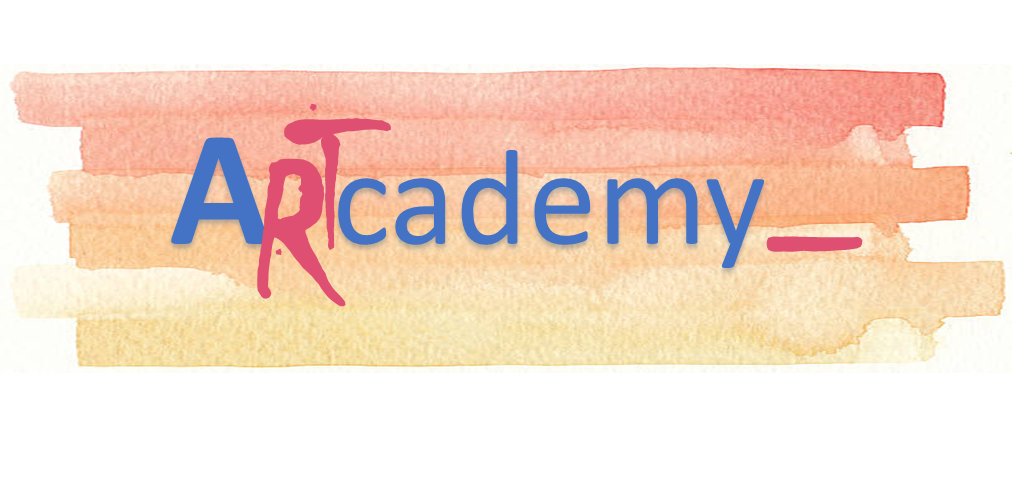 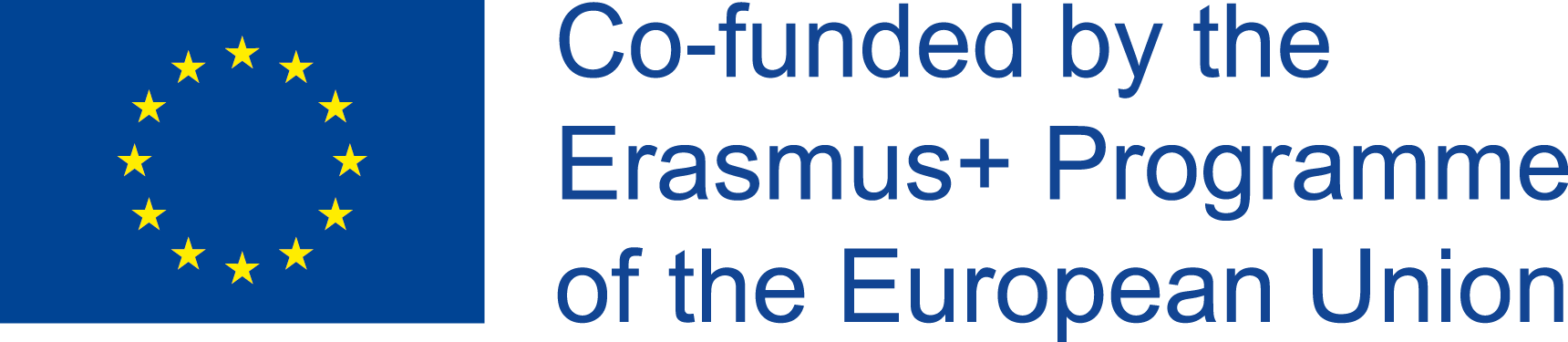 UNIDAD 3COMERCIO INTERNATIONAL , DISTRIBUCIÓN Y LOGÍSTICA
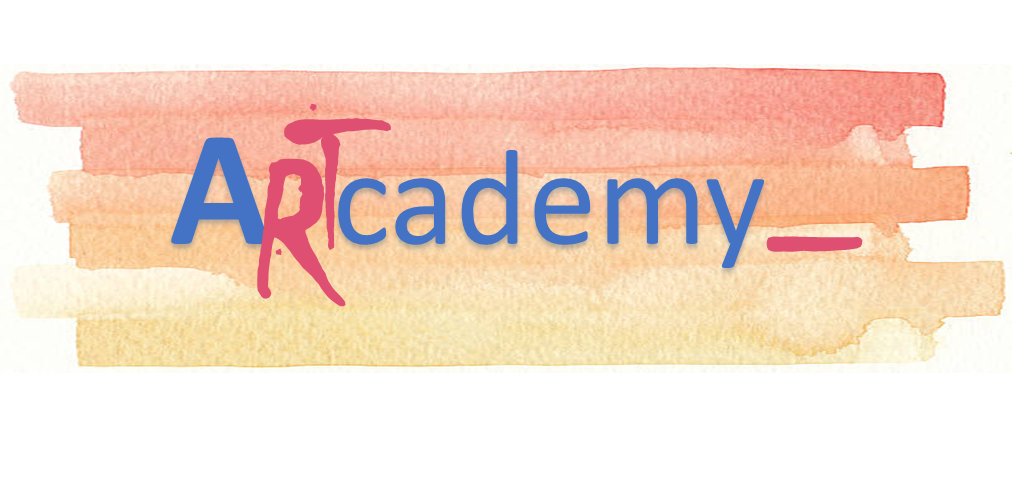 This Project has been funded with support from the European Commission. This publication reflects the views only of the author, and the Commission cannot be held responsible for any use which may be made of the information contained therein.
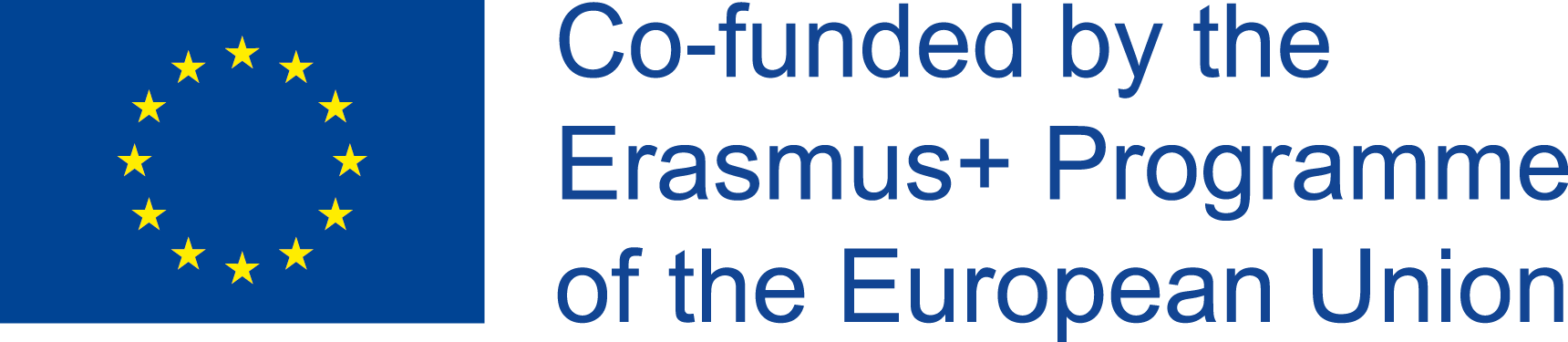 Unidad 3.COMERCIO INTERNATIONAL
Objetivos de aprendizaje
Conocer las diferentes formas de entrada a mercados globales 
 Diseñar una estrategia global para la comercialización de productos artesanales 
 Diseñar un canal de distribución  
 Conocer cómo alcanzar clientes en mercados internacionales 
Desarrollar un plan de logísitica integral
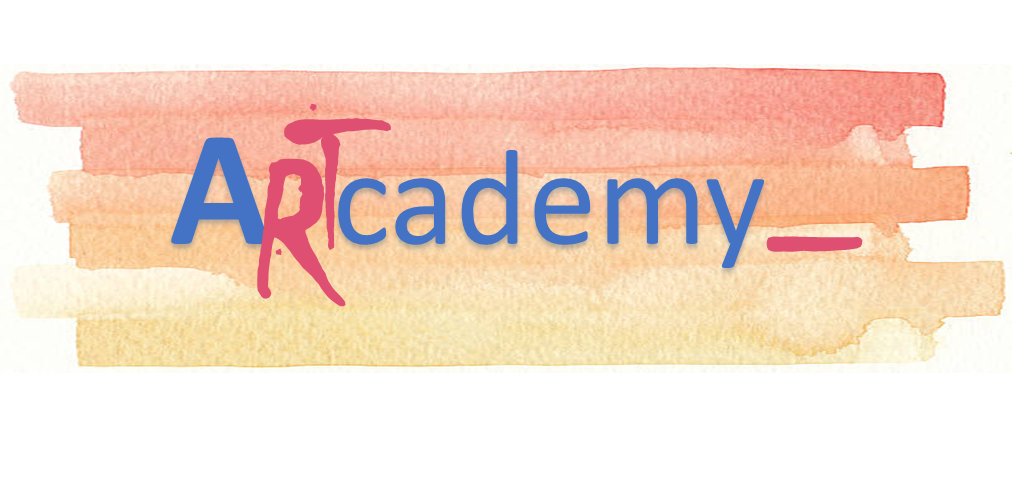 This Project has been funded with support from the European Commission. This publication reflects the views only of the author, and the Commission cannot be held responsible for any use which may be made of the information contained therein.
Unidad 3. COMERCIO INTERNATIONAL
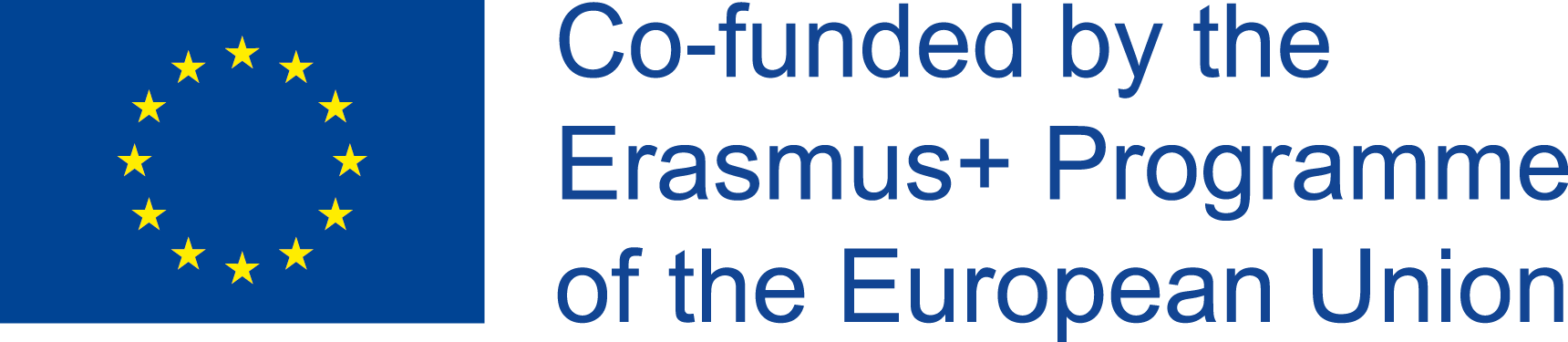 Comercio Internacional  para  microempresas artesanales
El nuevo entorno está cambiando a un ritmo acelerado como resultado de fuerzas importantes como los avances tecnológicos, la globalización y la desregulación. Estas fuerzas han creado nuevos comportamientos y desafíos.
Hoy, cualquier empresa puede abordar aventuras internacionales y una buena estrategia de distribución ayuda a crear valor para la empresa y obtener una ventaja competitiva.
Antes de comenzar cualquier proceso de selección, la empresa debe decidir el número óptimo de mercados al que irá. Esta es una decisión estratégica que presenta dos alternativas extremas: concentración o diversificación.
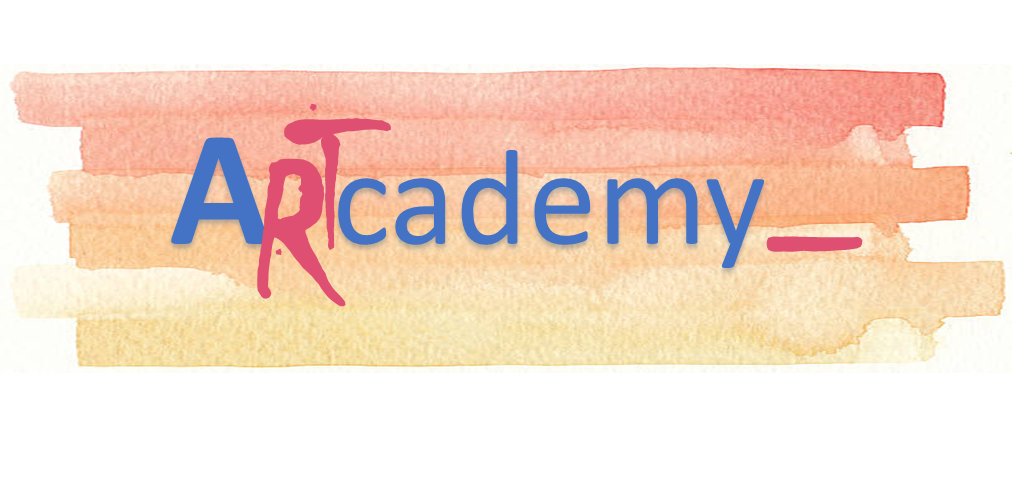 This Project has been funded with support from the European Commission. This publication reflects the views only of the author, and the Commission cannot be held responsible for any use which may be made of the information contained therein.
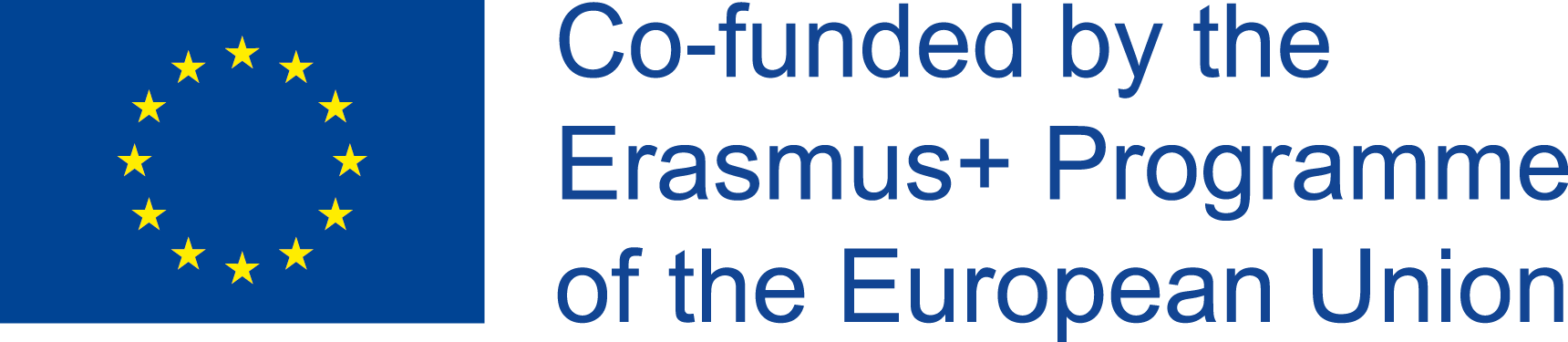 Unidad 3. COMERCIO INTERNATIONAL
Barreras para pequeños negocios en un mercado global
Las limitaciones de los recursos financieros pueden afectar varios aspectos de la actividad de la empresa. La firma necesita recursos para financiar sus actividades comerciales y de marketing.
Falta de personal directivo preparado. La falta de recursos humanos preparados a veces se manifiesta porque muchas microempresas no cuenten con personal que hable idiomas o tenga conocimientos de técnicas de comercio exterior. 
Dificultad para identificar clientes, socios potenciales y oportunidades de negocios en otros países. Internet ofrece mucha información, pero es necesario tener la capacidad de estudiarla y depurarla adecuadamente.
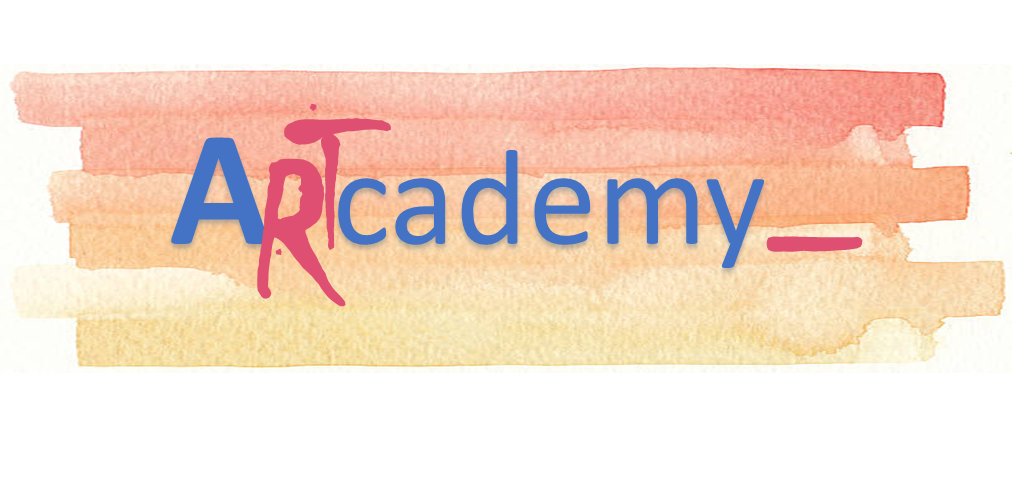 This Project has been funded with support from the European Commission. This publication reflects the views only of the author, and the Commission cannot be held responsible for any use which may be made of the information contained therein.
Entrada en  mercados  globales
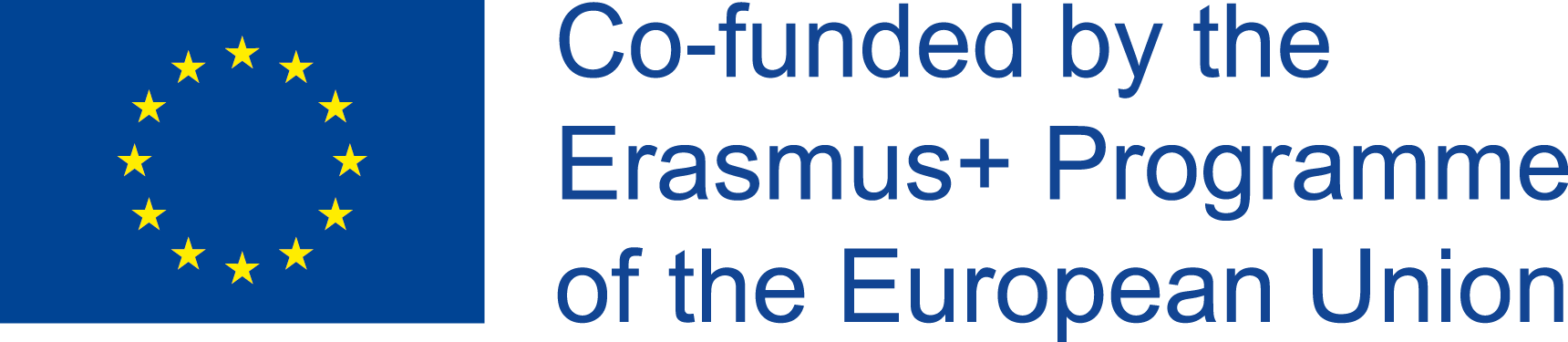 Unidad 3.  COMERCIO INTERNATIONAL
El tamaño de la empresa es una condición clave para la internacionalización, quizás la más importante.

Las empresas que no alcanzan ese tamaño mínimo por sí solas pueden compensarlo con otros mecanismos: cooperación o asociación con otras empresas, uso de consultores de comercio exterior, etc.

La creación de consorcios de exportación es una posibilidad interesante para las microempresas del sector artesanal.
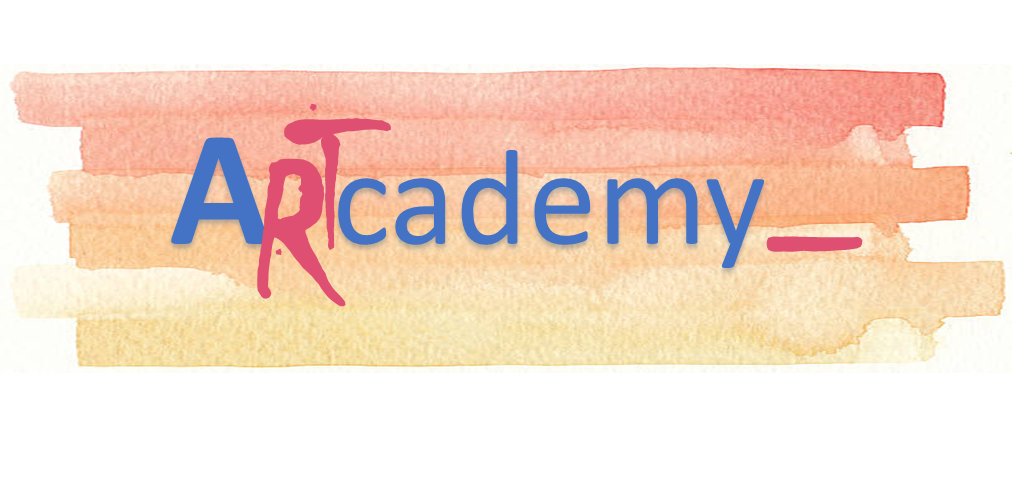 This Project has been funded with support from the European Commission. This publication reflects the views only of the author, and the Commission cannot be held responsible for any use which may be made of the information contained therein.
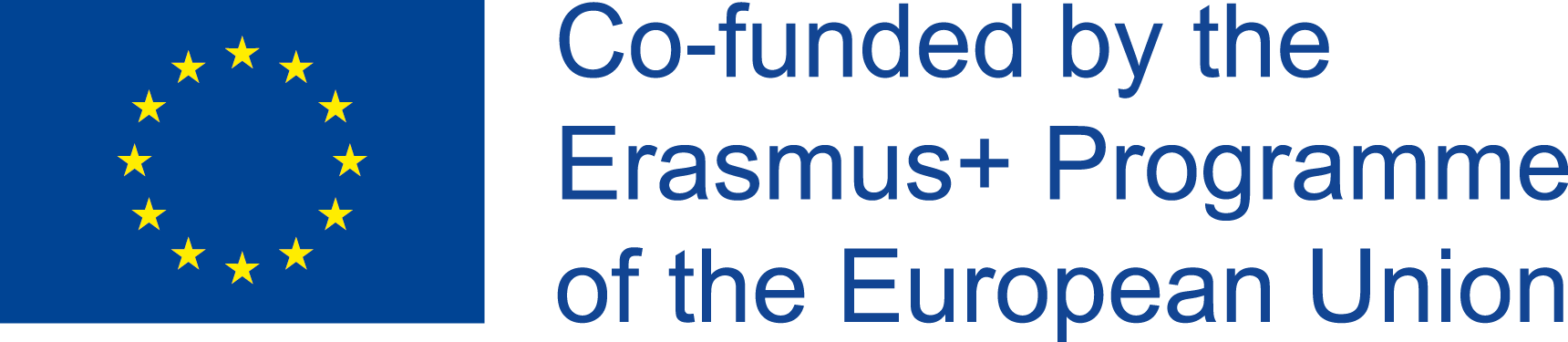 Unidad 3. COMERCIO INTERNACIONAL
Objetivos del canal de distribución
Las microempresas de artesanía podrían delegar parte del trabajo de venta a intermediarios, aunque ello supone una pérdida de cierto control de cómo y a quién se venden las mercancías. 
Muchos productores carecen de los recursos financieros para llevar a cabo el marketing directo. 
La implementación del marketing directo simplemente no es posible para algunos productos.
 Los productores que establecen sus propios canales a menudo pueden obtener un mayor rendimiento al aumentar su inversión en su negocio principal.
.
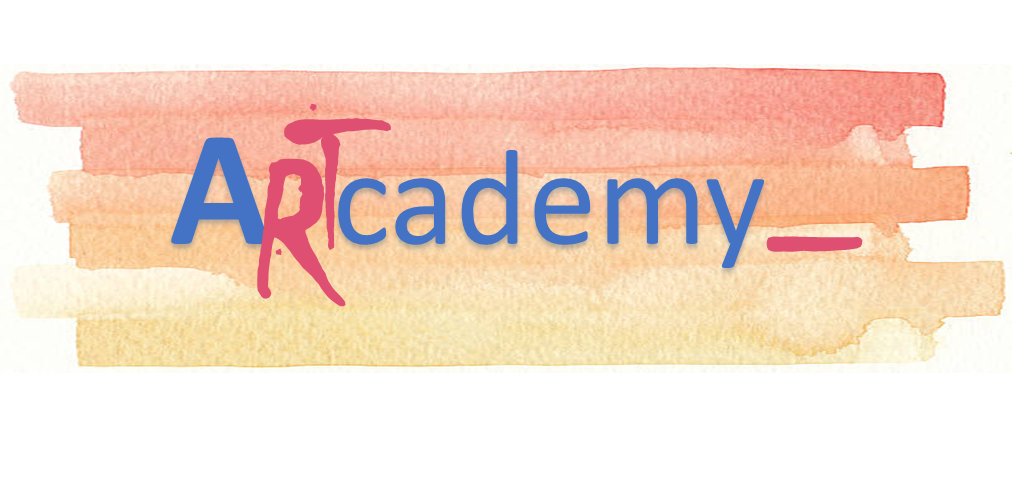 This Project has been funded with support from the European Commission. This publication reflects the views only of the author, and the Commission cannot be held responsible for any use which may be made of the information contained therein.
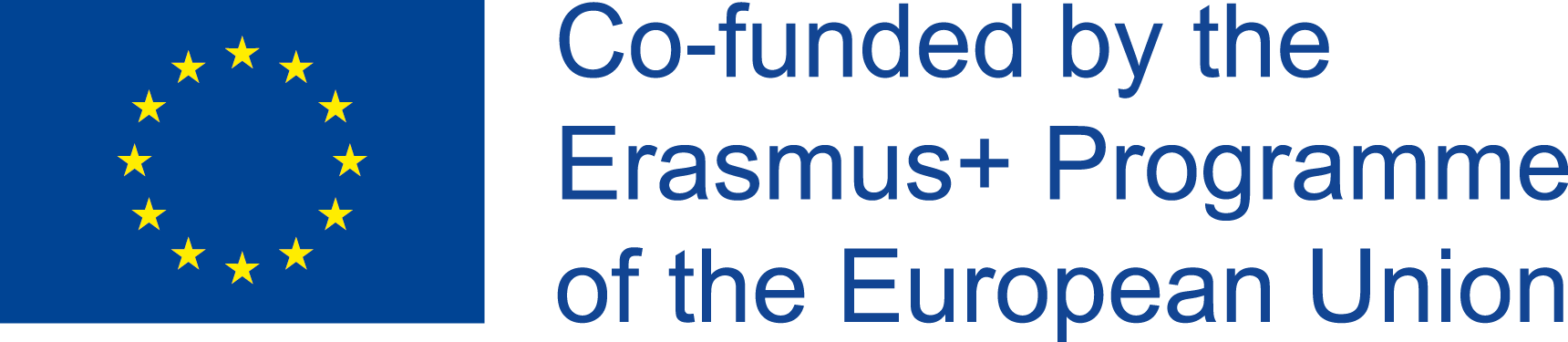 Unidad 3. COMERCIO INTERNATIONAL
Diseño del canal de marketing
Análisis de las necesidades del cliente
Objetivos y apertura del canal
Identificación de alternativas del canal
Evaluación de alternativas
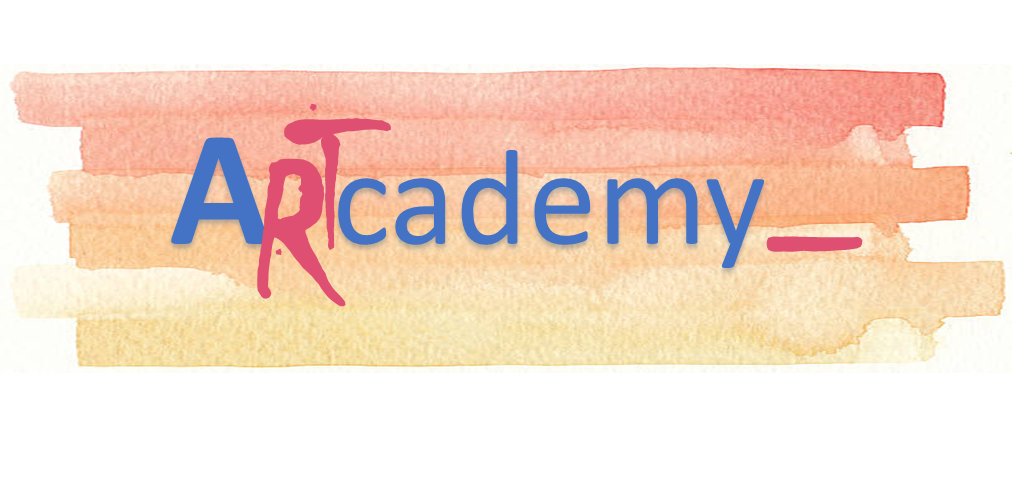 This Project has been funded with support from the European Commission. This publication reflects the views only of the author, and the Commission cannot be held responsible for any use which may be made of the information contained therein.
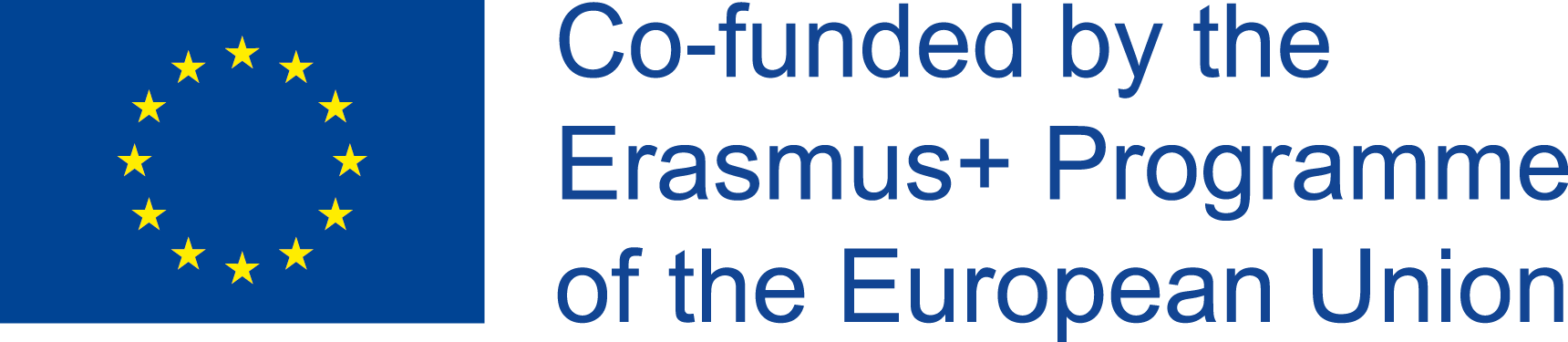 Unidad 3. COMERCIO INTERNATIONAL
Gestión de logística  integral
El aspecto clave de la logística es colocar los productos correctos, en el lugar correcto, en el momento correcto y en las condiciones deseadas, para contribuir, en la medida de lo posible, con la rentabilidad de una empresa.
La función logística es clave para satisfacer al consumidor, lo que implica: entrega oportuna, grandes inventarios, amplio surtido y políticas de devolución. 
La implementación de la logística integral implica la provisión de un mejor servicio al cliente y la reducción de los costes de distribución.
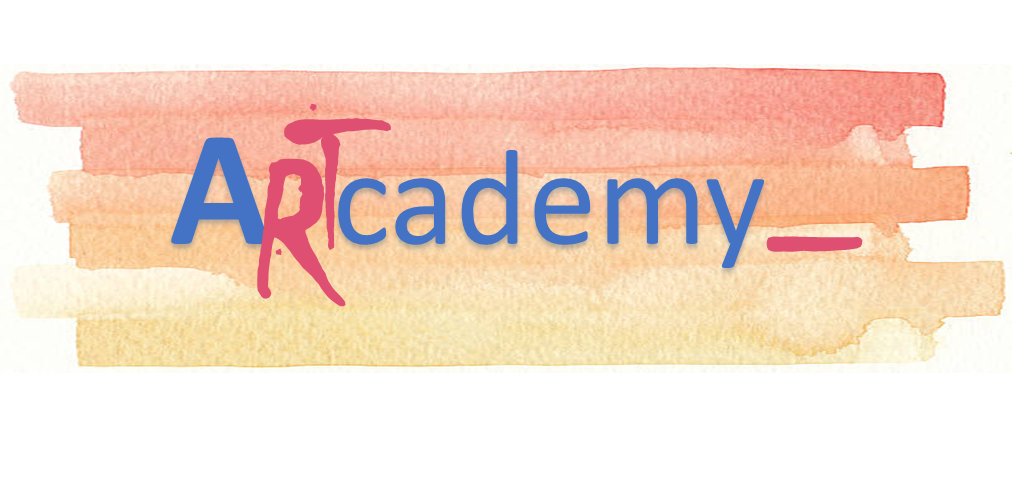 This Project has been funded with support from the European Commission. This publication reflects the views only of the author, and the Commission cannot be held responsible for any use which may be made of the information contained therein.
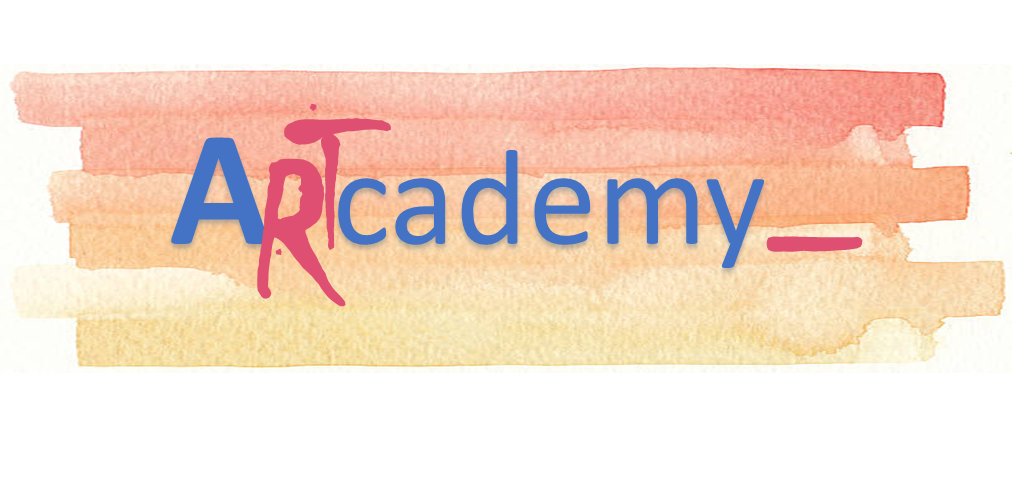 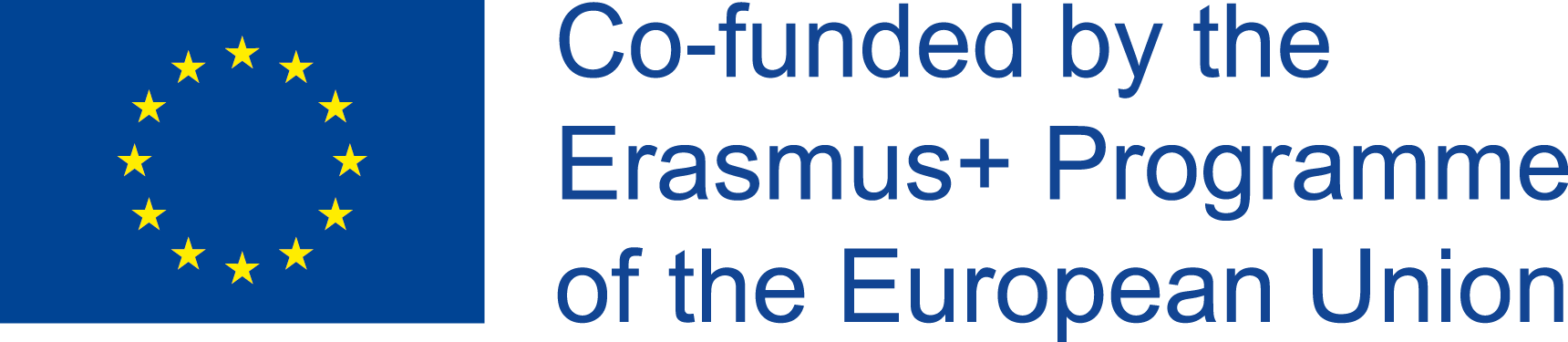 ¡GRACIAS!